A Crash COURSE on PROBABILITY THEORY
Discrete and Continuous Probabilities
DISCRETE PROBABILITY THEORY
Events and Probabilities
Probability Space – Definition
Example
Example
Conditional Probability
Computing Conditional Probability
Venn Diagrams
We can represent events using Venn Diagrams
Sample space:
All people living in Ioannina
Example
Complement
A Useful Identity
Application
Bayes Rule
Example: A-posteriori probability
Example: A-posteriori probability
Independent Events
Examples
Random Variables
Examples
Probability Distribution
Random variables and Probability Distribution
Independent Random Variables
Example
Rolling 5 dice:
The outcome of each roll is independent of the outcome of the other rolls
The sum of the first three rolls is independent of the sum of the last two rolls

Drawing 3 cards:
The number of Aces we have is independent of the number of Hearts we get

General rule: When repeating the same experiment multiple times, we assume that each trial is independent of the rest
Expectation
Examples
Examples
Linearity of Expectation
Examples
Bernoulli Random Variable
Binomial Random Variable
Expectation of a Binomial Random Variable
A useful formula
Expectation is not everything
Variance
Quiz
Exercise
Exercise
CONTINUOUS RANDOM VARIABLES
Continuous Random Variables
Cumulative Probability Function
Probability Density Function
Probability Density Function
Expectation and Indepedence
Important continuous distributions
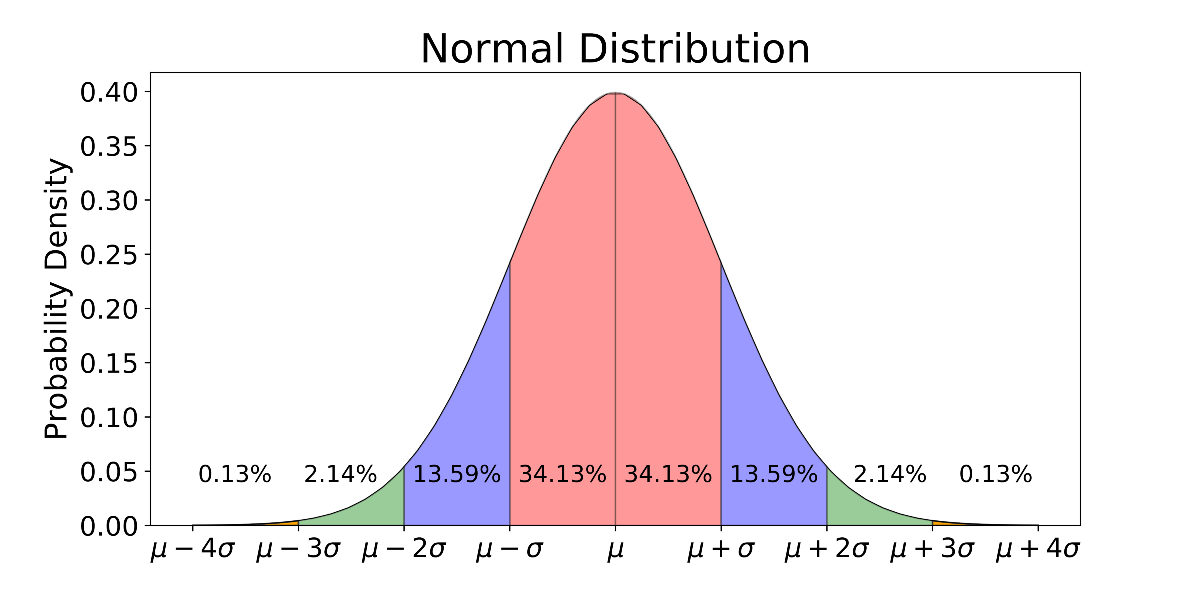 Central Limit Theorem